Maritime Spatial Planning
EU MSP cross border projects
IHO-EU netweork WG, 5th meeting 
27 September 2017
Maritime spatial planning
EUROPEAN DIRECTIVE 2014/89/UE 23 July 2014
establishing a framework for maritime spatial planning. (MSP Directive)
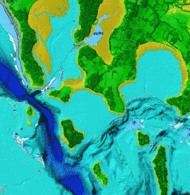 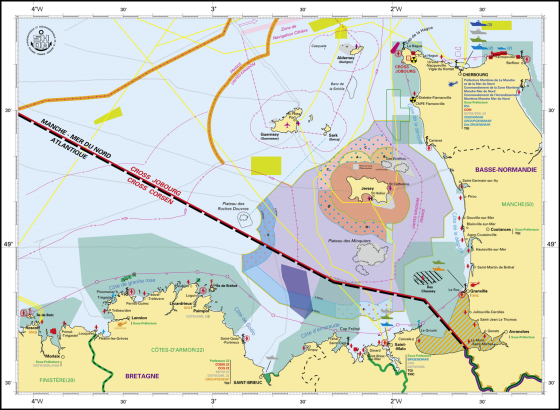 Competition for maritime space – for renewable energy equipment, aquaculture and other uses – has highlighted the need to manage our waters more coherently. Maritime spatial planning (MSP) works across borders and sectors to ensure human activities at sea take place in an efficient, safe and sustainable way.
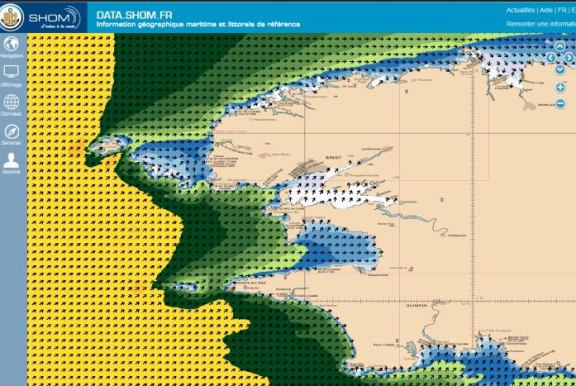 MSP Directive implementation pillars
To develop the blue growth
To protect the marine environment
To avoid and reduce conflicts between sectors and develop synergies 
To increase cross-border cooperation
2
Maritime spatial planning
EUROPEAN DIRECTIVE 2014/89/UE 23 July 2014
establishing a framework for maritime spatial planning. (MSP Directive)
3
Maritime spatial planning
EUROPEAN DIRECTIVE 2014/89/UE 23 July 2014
establishing a framework for maritime spatial planning. (MSP Directive)
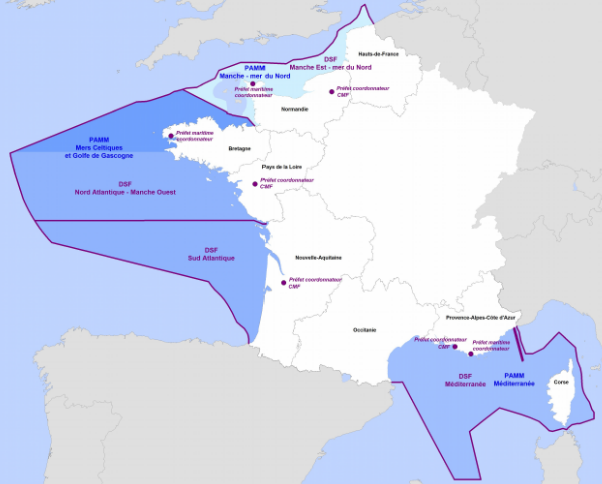 4
Maritime spatial planning
EUROPEAN DIRECTIVE 2014/89/UE 23 July 2014
establishing a framework for maritime spatial planning. (MSP Directive)
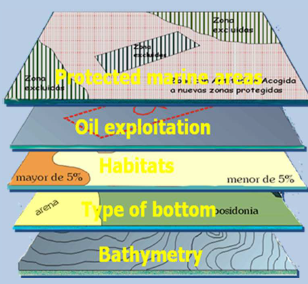 Marine knowledge
Best data available
5
Maritime spatial planning
EUROPEAN DIRECTIVE 2014/89/UE 23 July 2014
establishing a framework for maritime spatial planning. (MSP Directive)
Good ecological status
Ecosystem Based Approach
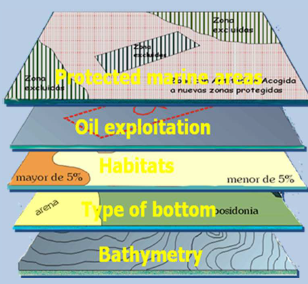 Land/Sea interactions
MSP approaches
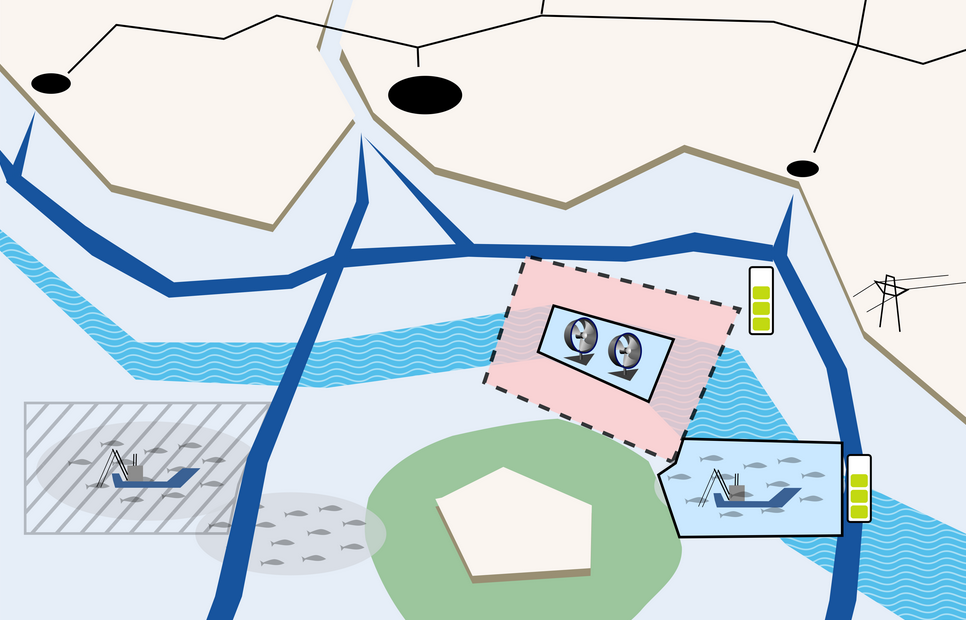 Interactions between environment and uses or activities, impacts, pressures
Marine knowledge
Best data available
Future trends
6
deseasion: http://recherche.telecom-bretagne.eu/deseasion/
FUNDING MSP CROSS BORDER PROJECTS
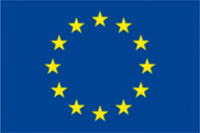 DEALING WITH  MS’S  transboundary issues
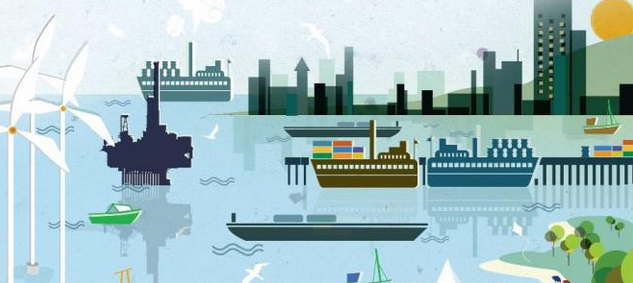 MSs at different stages in the MSP process

Differences in methodologies, Tools

Need to take into account the transboundary issues and to increase cross border cooperation
FUNDING MSP CROSS BORDER PROJECTS
> To support the implementation of the MSP Directive in Member States waters

> To initiate a cross-border cooperation between EU countries on MSP issues
7
FUNDING MSP CROSS BORDER PROJECTS
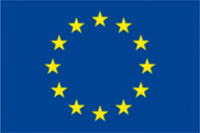 DEALING WITH  MS’S  transboundary issues
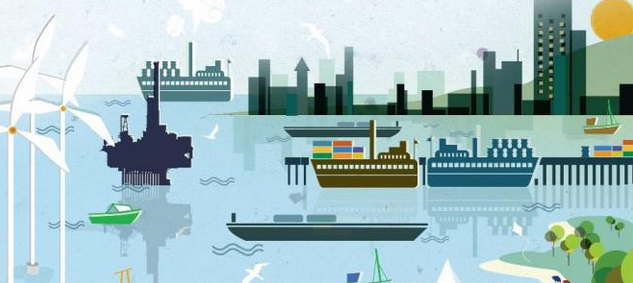 Plan Bothnia - Preparatory action on maritime spatial planning in the Baltic Sea (2010-12)
BaltSeaPlan - Baltic Sea region programme "Introducing Maritime Spatial Planning in the Baltic Sea" (2009–12)
TPEA, Transboundary Planning in the European Atlantic – Project on maritime spatial planning in the Atlantic, including the Celtic Sea and Bay of Biscay (2012-14)
ADRIPLAN - ADRiatic Ionian maritime spatial PLANning (2013-15)
SIMCELT- promoting practical cross-border cooperation between EU countries on the implementation of the maritime spatial planning directive in the Celtic Seas (2016-17)
Baltic SCOPE - Cross-border solutions in Baltic maritime spatial plans (2015-17)
MARSPLAN – MSP in the Black Sea (2015-17)
SIMNORAT – Atlantic Sea (2017-18) 
SIMWESTMED – Western Mediterranean (2017-18) 
SUPREME – Eastern Mediterranean (2017-18)
FUNDING MSP CROSS BORDER PROJECTS
> To support the implementation of the MSP Directive in Member States waters

> To initiate a cross-border cooperation between EU countries on MSP issues
8
FUNDING MSP CROSS BORDER PROJECTS
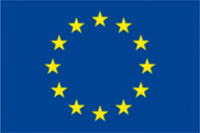 DEALING WITH  MS’S  transboundary issues
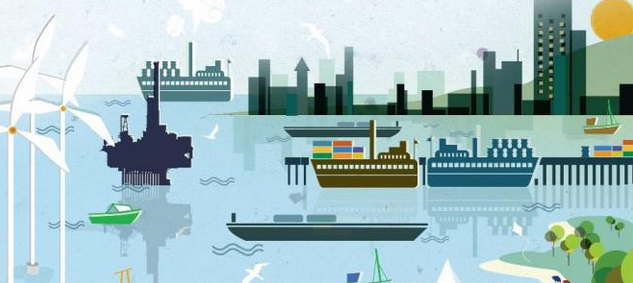 Plan Bothnia - Preparatory action on maritime spatial planning in the Baltic Sea (2010-12)
BaltSeaPlan - Baltic Sea region programme "Introducing Maritime Spatial Planning in the Baltic Sea" (2009–12)
TPEA, Transboundary Planning in the European Atlantic – Project on maritime spatial planning in the Atlantic, including the Celtic Sea and Bay of Biscay (2012-14)
ADRIPLAN - ADRiatic Ionian maritime spatial PLANning (2013-15)
SIMCELT- promoting practical cross-border cooperation between EU countries on the implementation of the maritime spatial planning directive in the Celtic Seas (2016-17)
Baltic SCOPE - Cross-border solutions in Baltic maritime spatial plans (2015-17)
MARSPLAN – MSP in the Black Sea (2015-17)
SIMNORAT – Atlantic Sea (2017-18) 
SIMWESTMED – Western Mediterranean (2017-18) 
SUPREME – Eastern Mediterranean (2017-18)
> To support the implementation of the MSP Directive in Member States waters

> To initiate a cross-border cooperation between EU countries on MSP issues
9
FUNDING MSP CROSS BORDER PROJECTS
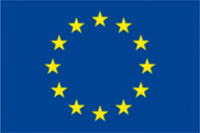 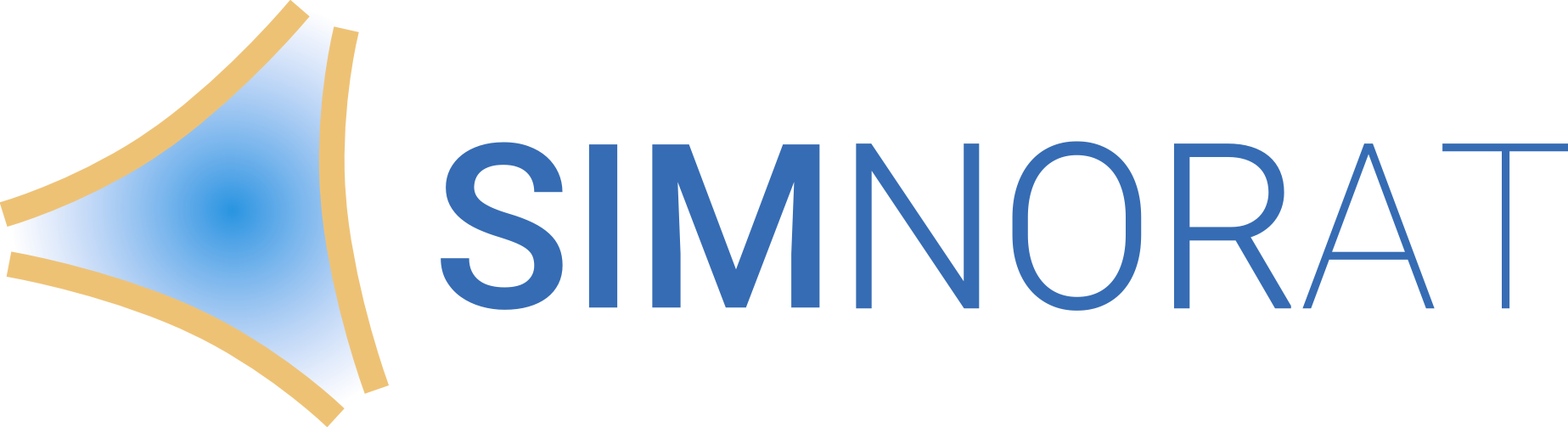 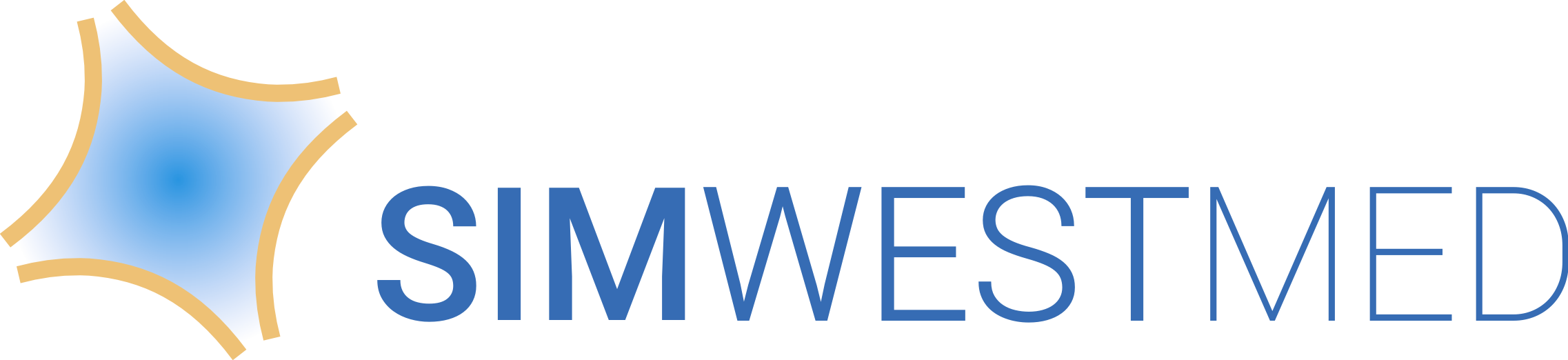 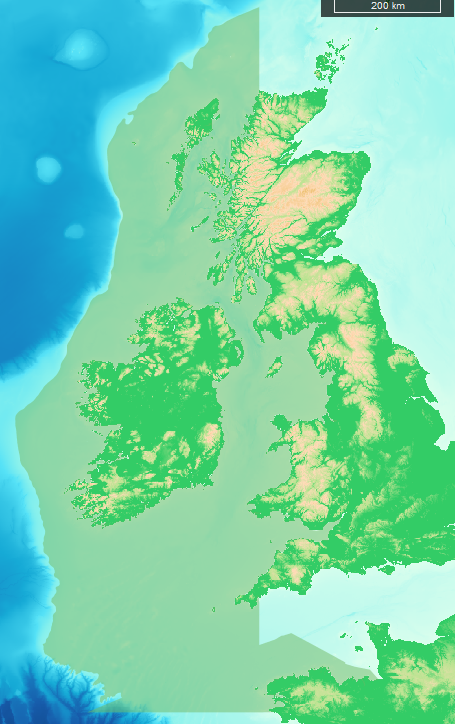 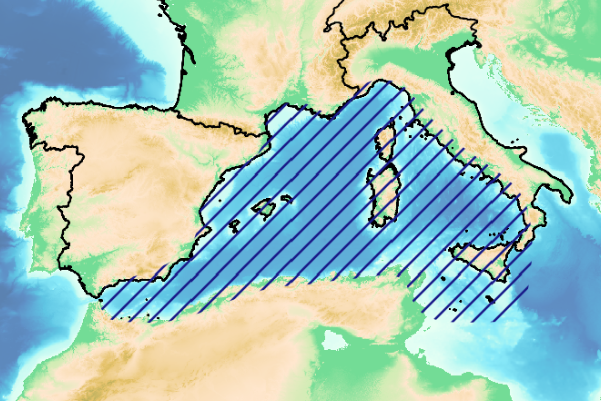 Western Mediterranean
2017 – 2018
Coordination : Shom ( France)
Celtic Seas
Northern Atlantic
2016–2017
Coordination : UCC (Irlande)
2017 –2018

Coordination : Shom (France)
2018 – 2019 : SEANSE in the Channel and North Sea, Netherland coordination
10
* The projects areas are represented without prejudice to maritime claims of sovereignty or jurisdiction of the countries
CROSS BRODER PROJECTS PARTNERSHIP
Partnership built on public bodies involved in the MSP implementation process
States operators
Universities
International organisations (UNEP, CRPM)

National  MSP competent authorities involved 
Either directly in the partnership 
or at the level of the Steering Commitee
11
CROSS BRODER PROJECTS PARTNERSHIP
Partnership built on public bodies involved in the MSP implementation process
States operators
Universities
International organisations (UNEP, CRPM)

National  MSP competent authorities involved 
Either directly in the partnership 
or at the level of the Steering Commitee
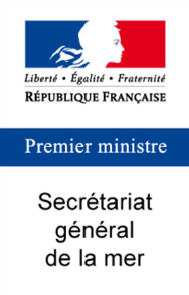 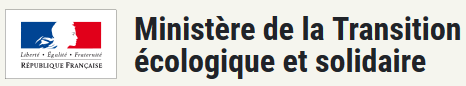 >>   Strong interactions needed with MSP national authorities, ministries and coordinating authorities
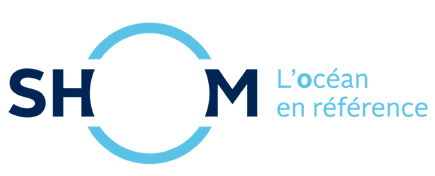 Interministerial Committee
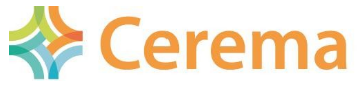 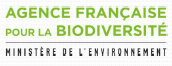 12
FUNDING MSP CROSS BORDER PROJECTS
STRUCTURE
1.Initial evaluation of the project area (legal framework and policies, environment, uses and activities, transboundary issues)

2.Studies/tools
	- Methodologies to establish plans
	- Ospar/Barcelona convention in MSP process
	- Transboundary issues integration in MSP process
	- Spatial demands and scenarios
	- Stakeholder engagement 
	- Data requirements for MSP  

3.Case studies
	- focus on sites where to apply /test the studies/tools
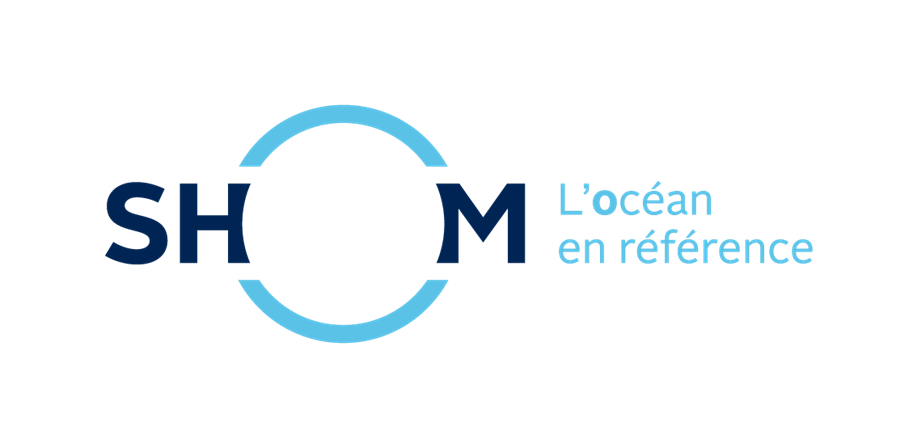 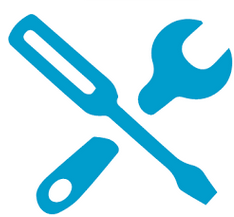 Results
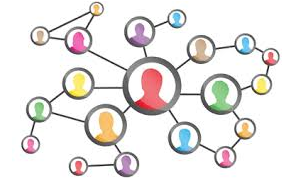 Reports, methodologies, tools, recommandations
Stakeholders network building , including cross border networks of national authorities
13
DATA REQUIREMENTS FOR MSP IN A TRANSBOUNDARY CONTEXT
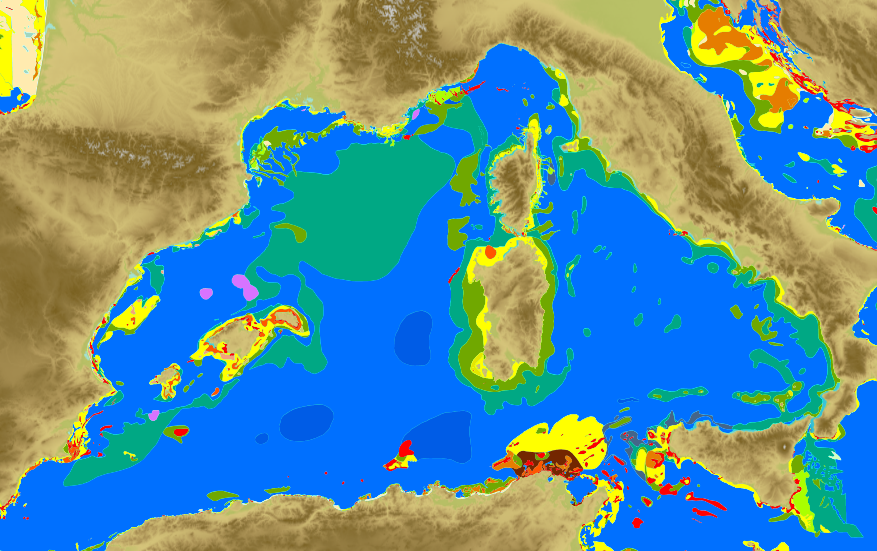 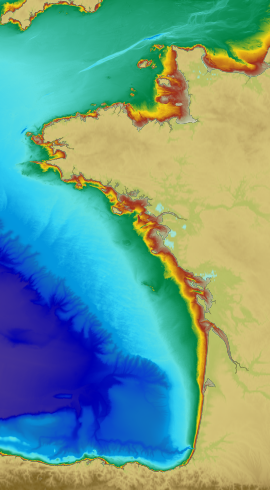 Objectives:
Support access to and use of data in a transboundary context
Identify needs and gaps related to data and portals interoperability
Locks and initiate to address the needs and gaps in cooperation with the Task Group on Data
14
DATA REQUIREMENTS FOR MSP IN A TRANSBOUNDARY CONTEXT
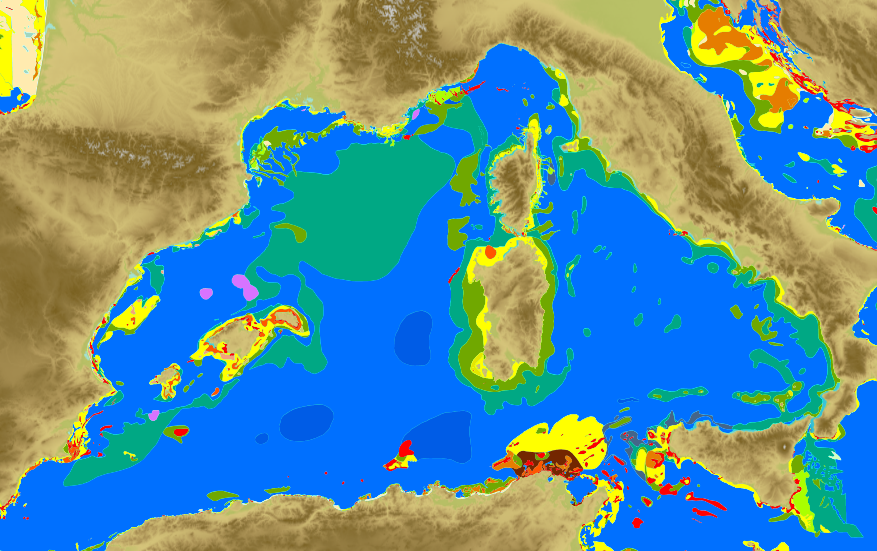 TASK GROUP ON DATA
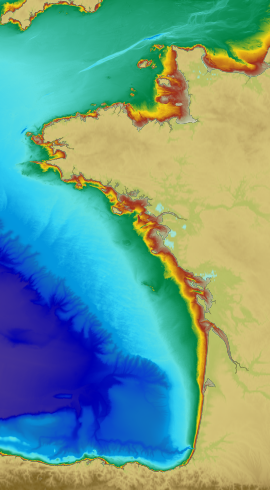 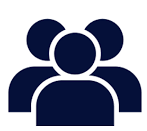 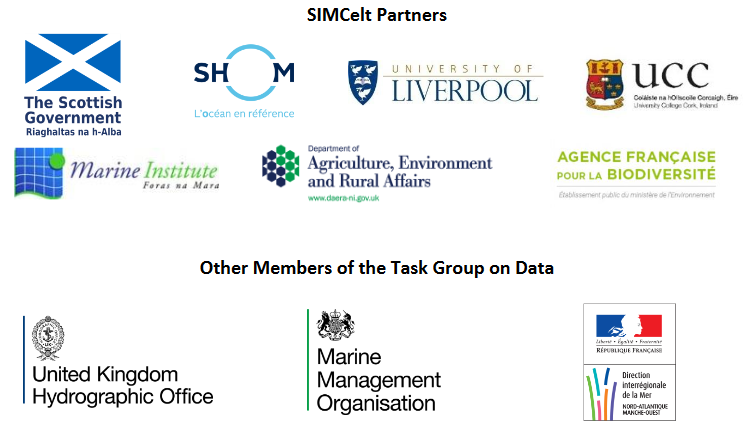 Objectives:
Support access to and use of data in a transboundary context
Identify needs and gaps related to data and portals interoperability
Locks and initiate to address the needs and gaps in cooperation with the Task Group on Data
Partners, MSP operators, planning authorities, GIS, data and portal experts, observers (hydrographic offices, …)
15
DATA REQUIREMENTS FOR MSP IN A TRANSBOUNDARY CONTEXT
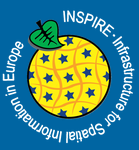 « Collect once, 
use many times »
16
DATA REQUIREMENTS FOR MSP IN A TRANSBOUNDARY CONTEXT
Some SIMCelt marine Portals of interest…
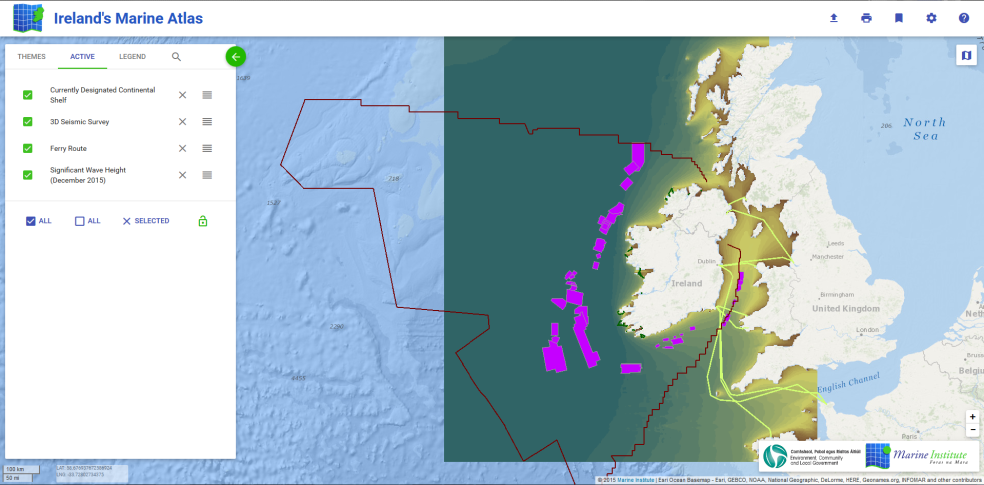 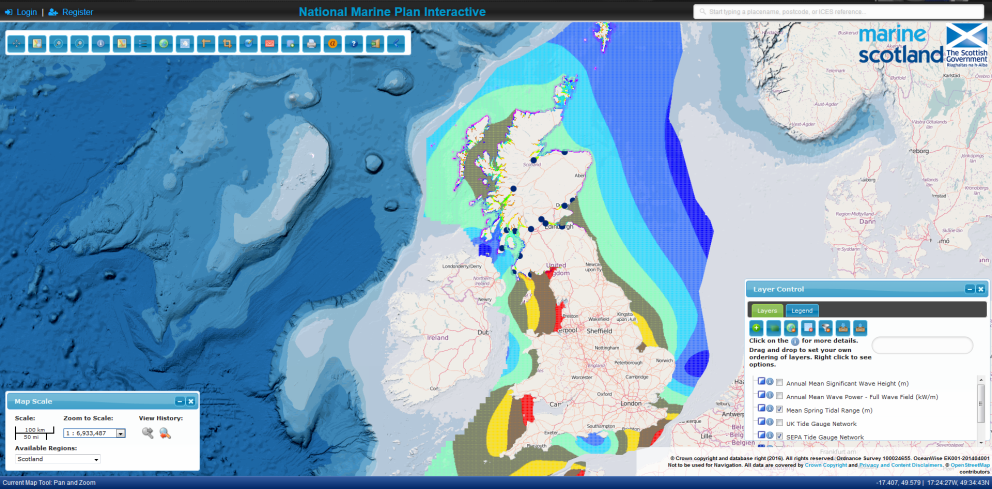 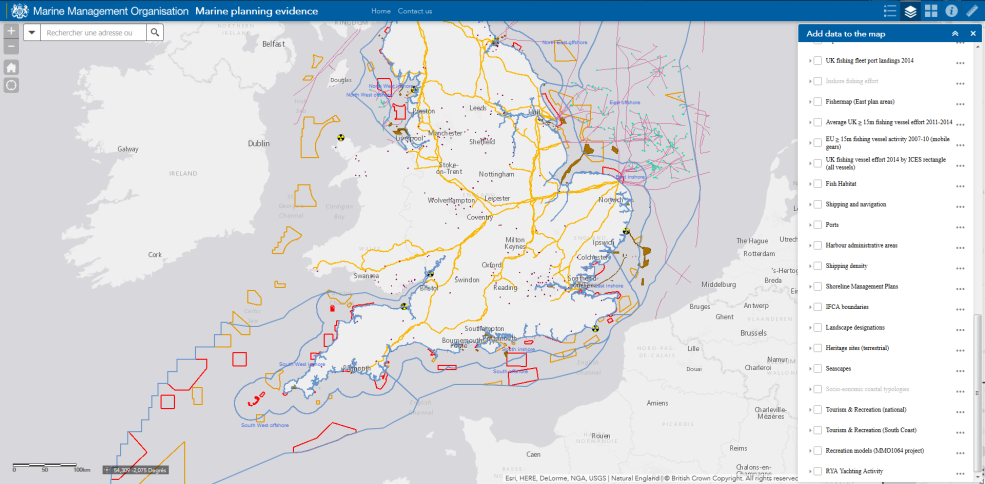 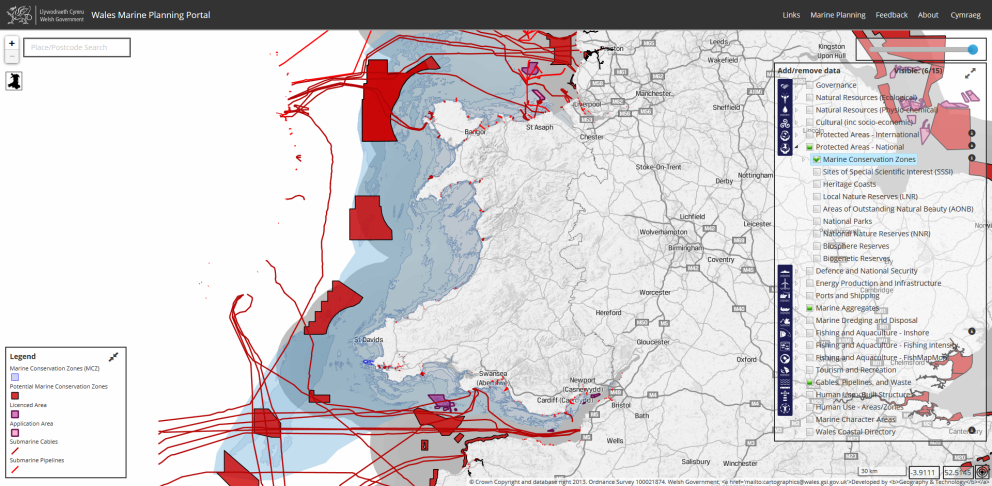 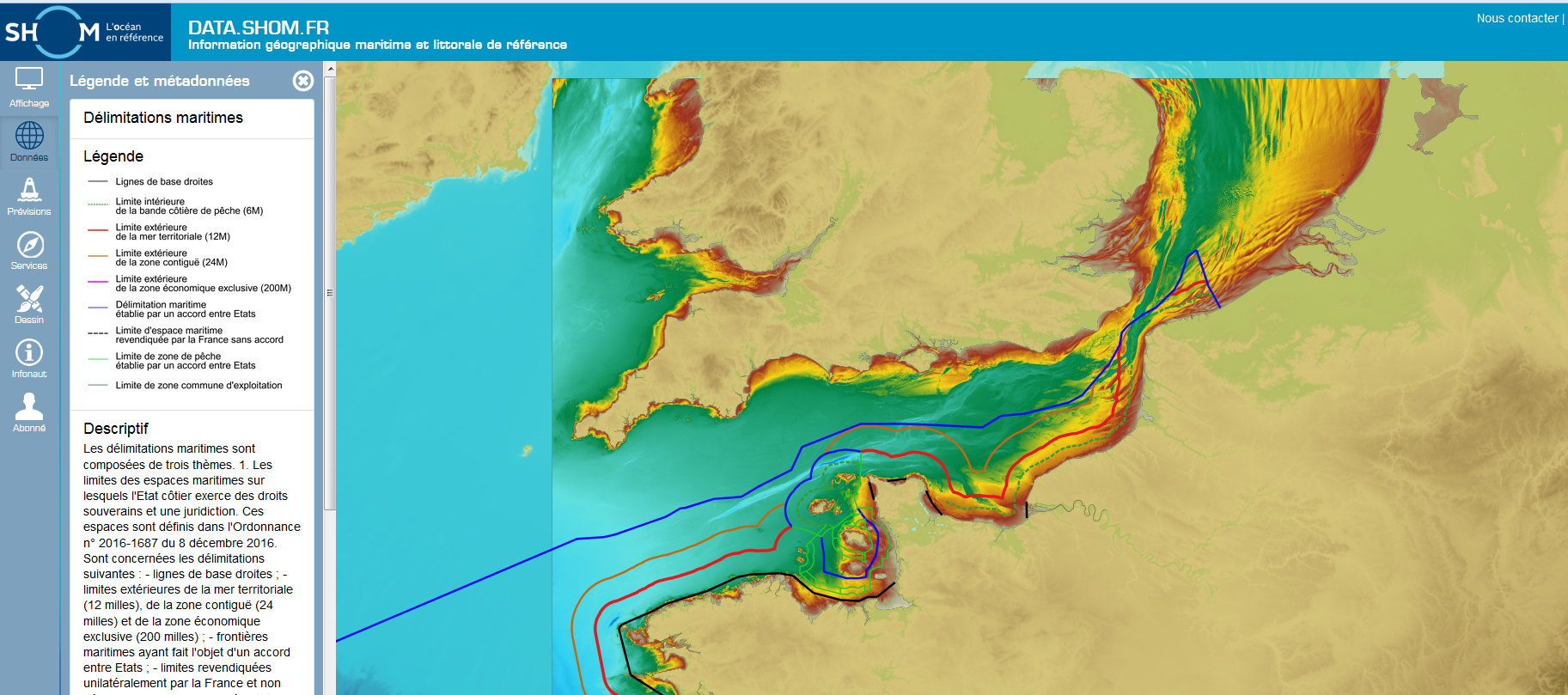 17
DATA REQUIREMENTS FOR MSP IN A TRANSBOUNDARY CONTEXT
SIMCelt report: Analysis of Data Needs and Existing Gaps specifically Relating to ransboundary Working
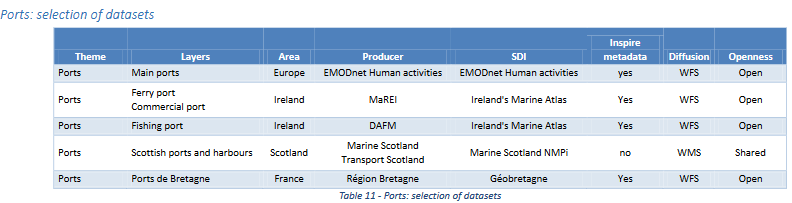 Ports
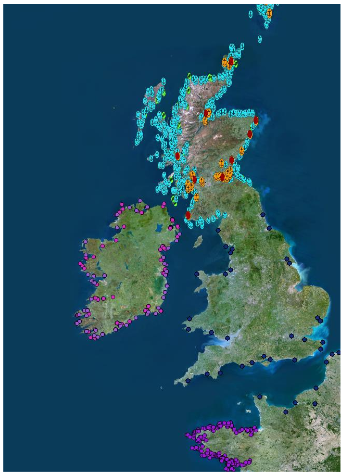 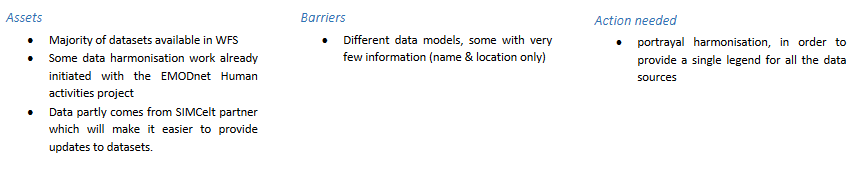 Absence of data covering England and Wales by webservices

Actions to undertake to improve interoperability:
     - National webservices
     - Portrayal harmonization
     - Data model harmonization

Emodnet portal provides information at european level, harmonized, less details
18
http://www.simcelt.eu/wp-content/uploads/SIMCeltD4_DataAnalysisReport.pdf
DATA REQUIREMENTS FOR MSP IN A TRANSBOUNDARY CONTEXT
SIMCelt report: Analysis of Data Needs and Existing Gaps specifically Relating to ransboundary Working
Maritime delimitations
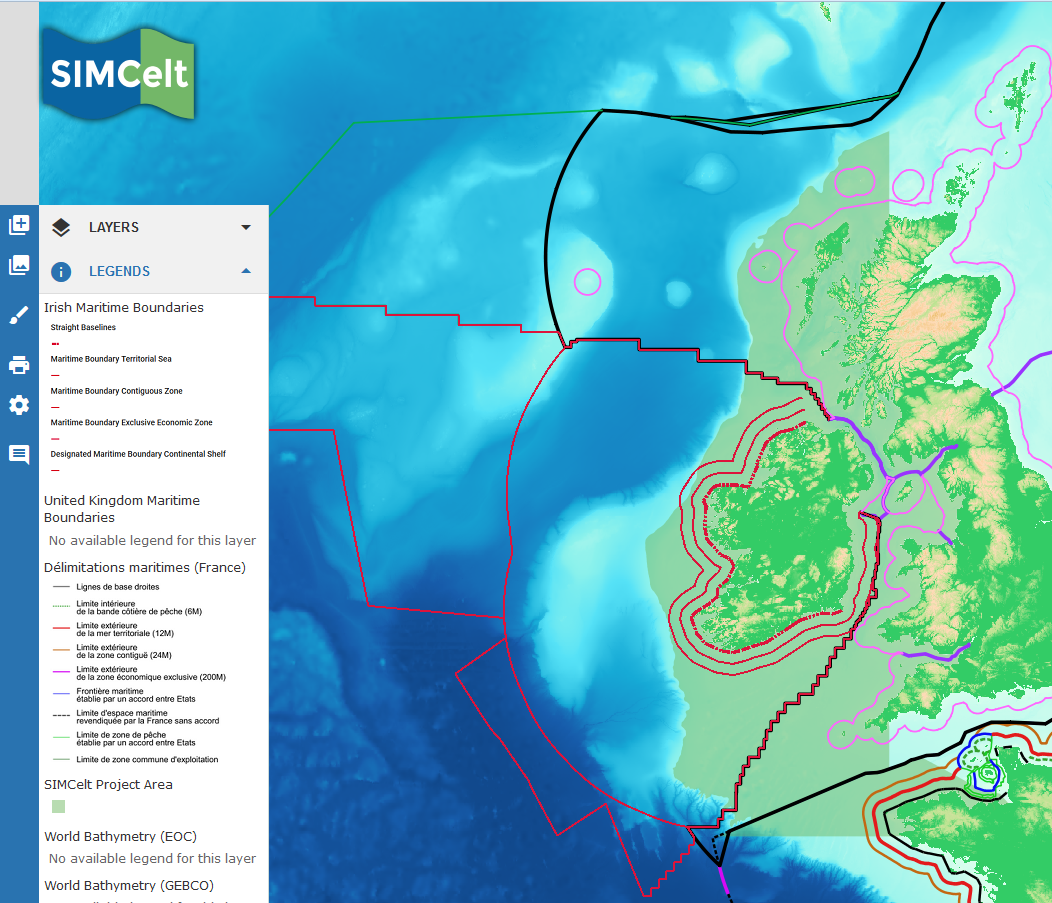 19
http://www.data.simcelt.eu soon available
DATA REQUIREMENTS FOR MSP IN A TRANSBOUNDARY CONTEXT
SIMCelt report: Analysis of Data Needs and Existing Gaps specifically Relating to ransboundary Working
Maritime delimitations
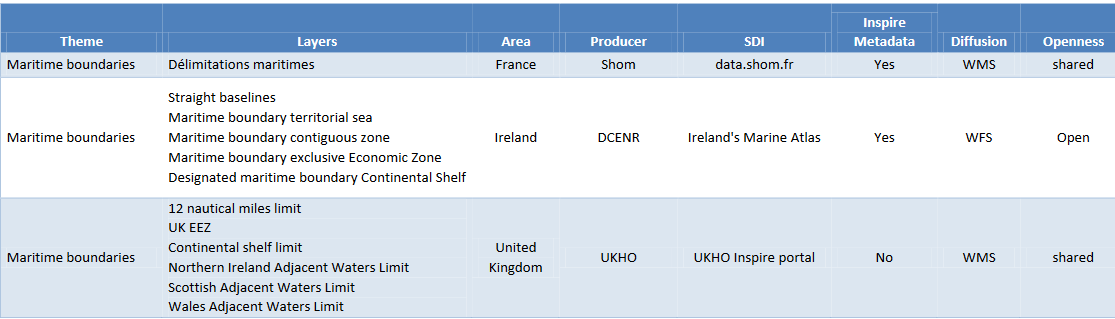 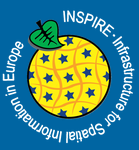 INSPIRE Annex I, administrative units: metada and data model compliancy  											23/11/2017
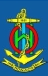 S121 definition in progress
20
DATA REQUIREMENTS FOR MSP IN A TRANSBOUNDARY CONTEXT
Simcelt ACTION PLAN
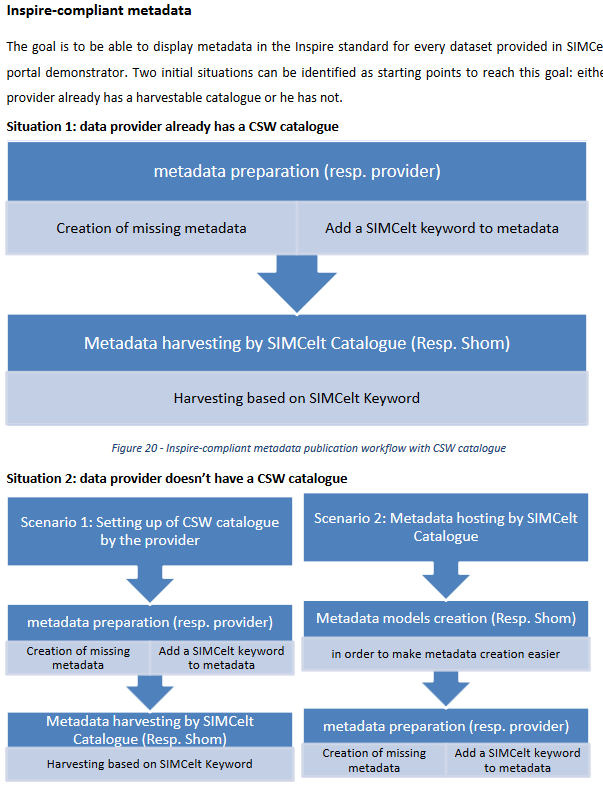 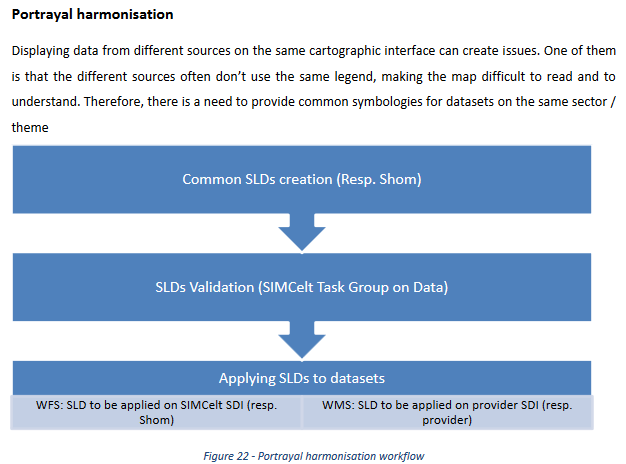 21
The Task Groups on Data of SIMNORAT, SIMWESTMED and SEANSE are opened to Hydrografic Offices to contribute/be informed about the activity related to data and MSP
Contacts
Dominique Carval 
SIMNORAT Coordinator
SIMWESTMED Coordinator
Shom SIMCelt project manager
dominique.carval@shom.fr

David Jestin
Administrative and Financial Project Assistant
david.jestin@shom.fr

Corine Lochet
European relationships manager
corine.lochet@shom.fr
Join SIMCelt data workshop on 
28th of November 2017 at SIMCelt Conference, Liverpool